15
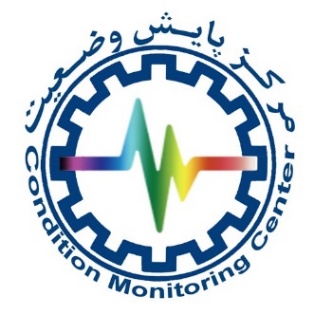 Click to edit Master title style
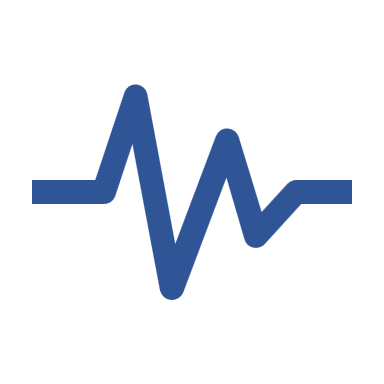 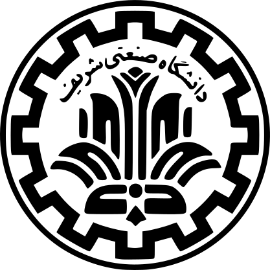 سیزدهمین کنفرانس تخصصی پایش وضعیت و عیب یابی
13th Conference on CMFD _2019
پانزدهمین کنفرانس تخصصی پایش وضعیت و عیب‌یابی
7، 8 اسفند 1397
Condition Monitoring and Fault Diagnosis Conference
3 و 4 اسفند 1400 دانشگاه صنعتی شریف
عنوان مقاله در این قسمت نوشته می شود.

نویسنده اول، نویسنده دوم، نویسنده سوم
1- مشخصات نویسنده اول
2- مشخصات نویسنده دوم
3- مشخصات نویسنده سوم
CMFD - 2022
7، 8 اسفند 1397
CMFD - 2022
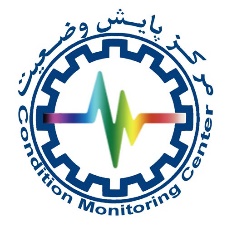 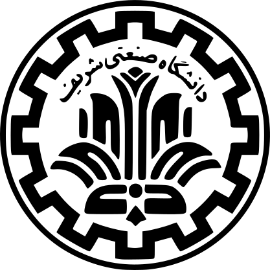 عنوان مقاله در این قسمت نوشته می شود.
1
7، 8 اسفند 1397
CMFD - 2022
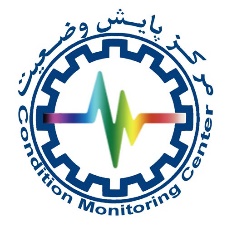 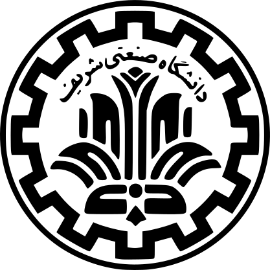 عنوان مقاله در این قسمت نوشته می شود.
2
7، 8 اسفند 1397
CMFD - 2022
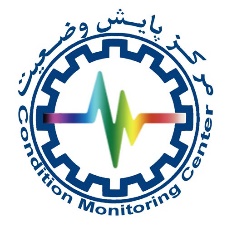 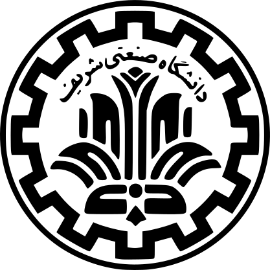 3